Andreas Klöcker,  Wystrach GmbH - Inhouse
Marketing Management durch  externen Einzelunternehmer
IHR UNTERNEHMEN IM ZEITALTER SOZIALER VERNETZUNG
Andreas Klöcker, M.Sc.
Aachener Marketingpreis 2015	1
Vorstellung:
MEDIENAGENTUR KLÖCKER
N MEISTERBETRIEB
N 10 MITARBEITER
N 14 JAHRE
N INDUSTRIE
MEDIENAGENTUR KLÖCKER - SOCIAL MEDIA MANAGEMENT
Erklärt in einer Folie:
WAS MACHEN WIR FÜR IHR UNTERNEHMEN?
60%
25%
15%
WEB
SEO
SMM
MEDIENAGENTUR KLÖCKER - SOCIAL MEDIA MANAGEMENT
Social Media
KONDRATIEFF ZYKLEN
KLÖCKER  UNTERSTÜTZT
IHR UNTERNEHMEN
DER SECHSTE KONDRATIEFF
1
2
3
4
5
6
FRÜHMECHANISIERUNG
Dampfmaschine  Webstuhl
MECHANISIERUNG
Eisenbahn  Telegraﬁe
INDUSTRIALISIERUNG I
Auto  Chemie  Elektrizität  Luftfahrt
INDUSTRIALISIERUNG II
Atomkraft  Elektronik  Raumfahrt  Telekommunikation
DIGITALISIERUNG I
Mikroelektronik  Biotechnologie  Informationstechnik
DIGITALISIERUNG II
soziale Vernetzung  globale Netzwerke  IoT
Industrie 4.0  M2M
1700
1800
1890
1950
1990
2015
MEDIENAGENTUR KLÖCKER - SOCIAL MEDIA MANAGEMENT
Social Media
3 WICHTIGE FAKTEN
SO IST SOCIAL MEDIA:
N MASSENMEDIUM
N DIE NEUE MACHT DES EINZELNEN
N SMM (SOCIAL MEDIA MANAGEMENT)
MEDIENAGENTUR KLÖCKER - SOCIAL MEDIA MANAGEMENT
Social Media
1. MASSENMEDIUM
MEDIENAGENTUR KLÖCKER - SOCIAL MEDIA MANAGEMENT
Social Media
2. DIE MACHT DES EINZELNEN
DIE MACHT DES EINZELNEN
VERBRAUCHERS WIRD DURCH  SOCIAL MEDIA GESTÄRKT!
WARUM?
MEDIENAGENTUR KLÖCKER - SOCIAL MEDIA MANAGEMENT
Social Media
2. DIE MACHT DES EINZELNEN
N Duravit AG - € 390 Mio. Umsatz
N Andreas Klöcker - € 189,- Umsatz
VS.
MEDIENAGENTUR KLÖCKER - SOCIAL MEDIA MANAGEMENT
Social Media
3. SOCIAL MEDIA MANAGEMENT (IST WICHTIG!)
KUNDENBESCHWERDE  WELTWEIT
SICHTBAR
MEDIENAGENTUR KLÖCKER - SOCIAL MEDIA MANAGEMENT
Vorgehensweise
SMM IST KEIN PROJEKT - ES IST EIN PROZESS
201X
201X
...
...
JANUAR
MEETING ZIELDEFINIERUNG
MEDIENAGENTUR KLÖCKER - SOCIAL MEDIA MANAGEMENT
Überblick
TIMELINE SETUP-/TESTPHASE 2016/17
*AGILES  PROJEKT-  MANAGEMENT
MASSNAHME
MASSNAHME
MASSNAHME
PDCA*
September  201X
ab Januar  201X
MASSNAHME
MASSNAHME
MASSNAHME
MASSNAHME
VORBEREITUNG  AUF 201X
MEDIENAGENTUR KLÖCKER - SOCIAL MEDIA MANAGEMENT
Vorschau
TRANSMEDIALES MARKETING
2017
GEPLANTE MASSNAHMEN:
N BEKANNTMACHUNG FIRMA / PRODUKT
N REGELMÄSSIGE PFLEGE DER PLATTFORMEN
N ÜBERWACHUNG DER ENTWICKLUNG
N ERSTELLUNG VON INHALTEN
MEDIENAGENTUR KLÖCKER - SOCIAL MEDIA MANAGEMENT
Plattformen
INTRANSPARENTE  MEDIENLANDSCHAFT
MEDIENAGENTUR KLÖCKER - SOCIAL MEDIA MANAGEMENT
relevante Plattformen  SINNVOLLE PLATTFORMWAHL  (ZIELGRUPPENGERECHT)
MEDIENAGENTUR KLÖCKER - SOCIAL MEDIA MANAGEMENT
Plattformen nutzen
STRATEGIEN ENTWICKELN


GRUNDREGELN:
N STÄNDIG KOMMUNIZIEREN
N DIE INHALTE DER SOZIALEN PLATTFORM ANPASSEN
N EIN AKKURATES TRACKING ETABLIEREN
N BILDER UND VIDEOS ERSTELLEN
N NEUE INSPIRATION SUCHEN
N DIE FOLLOWER PFLEGEN
N PROBLEME LÖSEN
N EHRLICH UND TRANSPARENT WIRKEN
N ERGEBNISSE REFLEKTIEREN
N ETWAS ZURÜCK GEBEN
MEDIENAGENTUR KLÖCKER - SOCIAL MEDIA MANAGEMENT
Erfolgsrezept
MEHRDIMENSIONALES  MULTICHANNELING
MASSNAHMEN
Maßnahme ...
Maßnahme 2
Maßnahme 3
Maßnahme 1
...
ZEITACHSE
KW1
KW2
KW3
KW4
KW5
KW6
KW7
MEDIENAGENTUR KLÖCKER - SOCIAL MEDIA MANAGEMENT
Vorgehensweise  MULTICHANNEL  MANAGEMENT
IHR UNTERNEHMEN
...
MEDIENAGENTUR KLÖCKER - SOCIAL MEDIA MANAGEMENT
Vorgehensweise
CONTENT IS KING


N TEXTE, IN DENEN DER ERSTE SATZ  NEUGIER AUF DEN NÄCHSTEN WECKT
N BILDER, EMOTIONEN UND QUALITÄT  IN WORTE FASSEN
N MEDIEN FÜR SUCHMASCHINEN  ERFASSBAR MACHEN
MEDIENAGENTUR KLÖCKER - SOCIAL MEDIA MANAGEMENT
Content erstellen
VERANSTALTUNGEN WERBEWIRKSAM NUTZEN
N IHR INPUT IST WICHTIG!
MESSE- / EVENT- / PROJEKTBETREUUNG:  N MESSEN, PRODUKTPRÄSENTATIONEN  N KONFERENZEN, ANDERE EVENTS
N PRESSEBERICHTE ERSTELLEN
N 360° VR-RUNDGANG Z.B. MESSESTAND  N FILMBEGLEITUNG / DOKUMENTATION  N LEAD GENERIERUNG DURCH POSTINGS  N VERÖFFENTLICHUNG
N JUST IN TIME-MASSNAHMEN
MEDIENAGENTUR KLÖCKER - SOCIAL MEDIA MANAGEMENT
Support
PROBLEME
» DER PROFESSIONELLE UMGANG MIT KRITIK «
N STICHWORT: SHITSTORM
MEDIENAGENTUR KLÖCKER - SOCIAL MEDIA MANAGEMENT
Vorgehensweise
FIRST LEVEL INTERAKTION
IHR UNTERNEHMEN
MONITORING
SUPPORT
MEDIENAGENTUR KLÖCKER - SOCIAL MEDIA MANAGEMENT
Weiterer Prozessverlauf
ZIELE
MITTELFRISTIGE ZIELSETZUNG:
N AUFBAU EINER UMFASSENDEN  SOCIAL MEDIA PRÄSENZ
N STEIGERUNG DER BEKANNTHEIT SOWOHL  VON MARKE UND PRODUKT
N SCHNITTSTELLE ZWISCHEN KLASSISCHEM  UND MODERNEM MARKETING
(MARKETING-MIX)
N ÜBERWACHUNG DURCH  MONITORING / REPORTING
MEDIENAGENTUR KLÖCKER - SOCIAL MEDIA MANAGEMENT
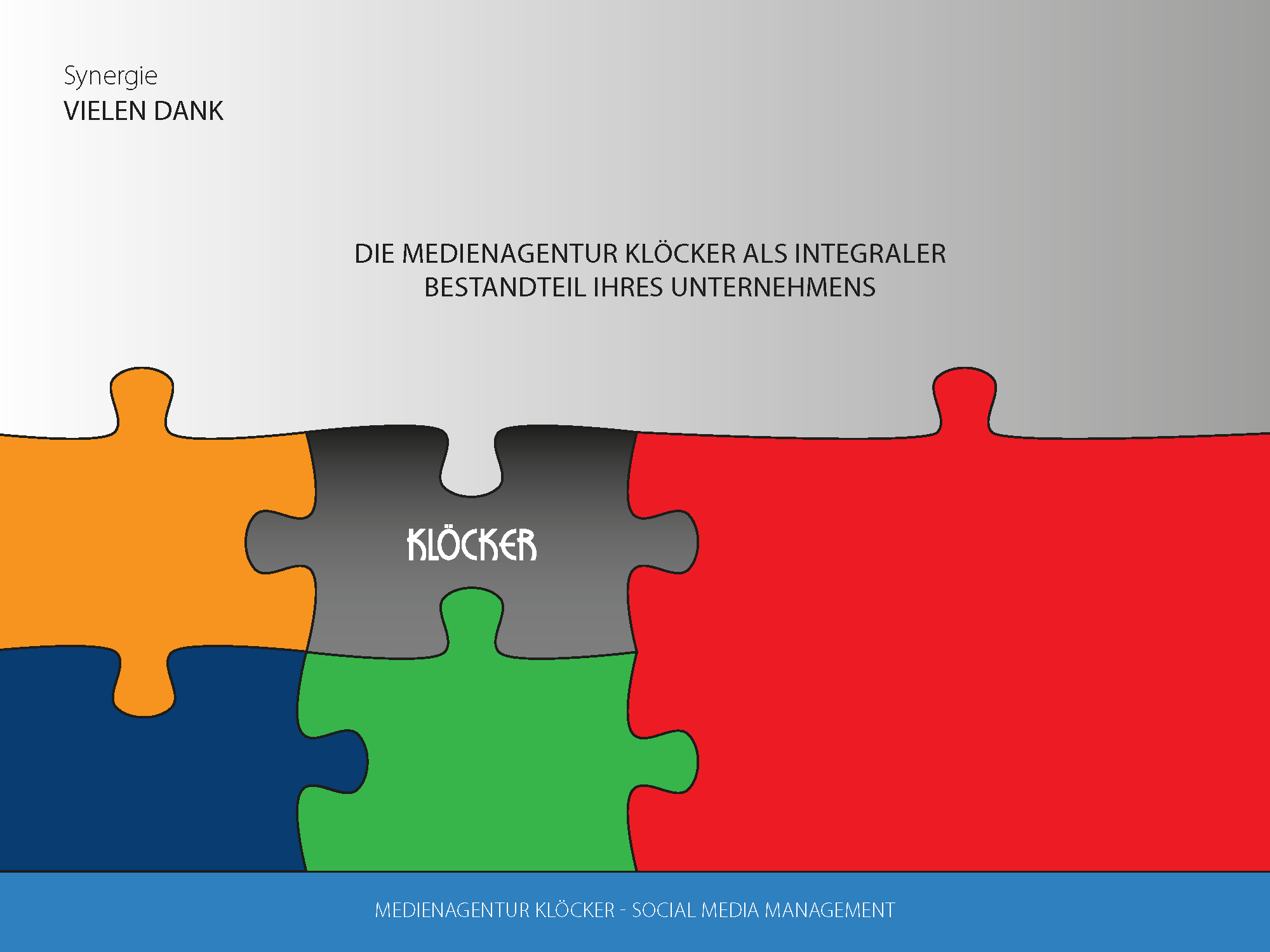 Synergie
VIELEN DANK
DIE MEDIENAGENTUR KLÖCKER ALS INTEGRALER  BESTANDTEIL IHRES UNTERNEHMENS